Приветствуем всех участников
Отчётно-выборной конференции
 2014-2015 учебного года!
Президент государства «Первомайское»Скуридина Татьяна Юрьевна.
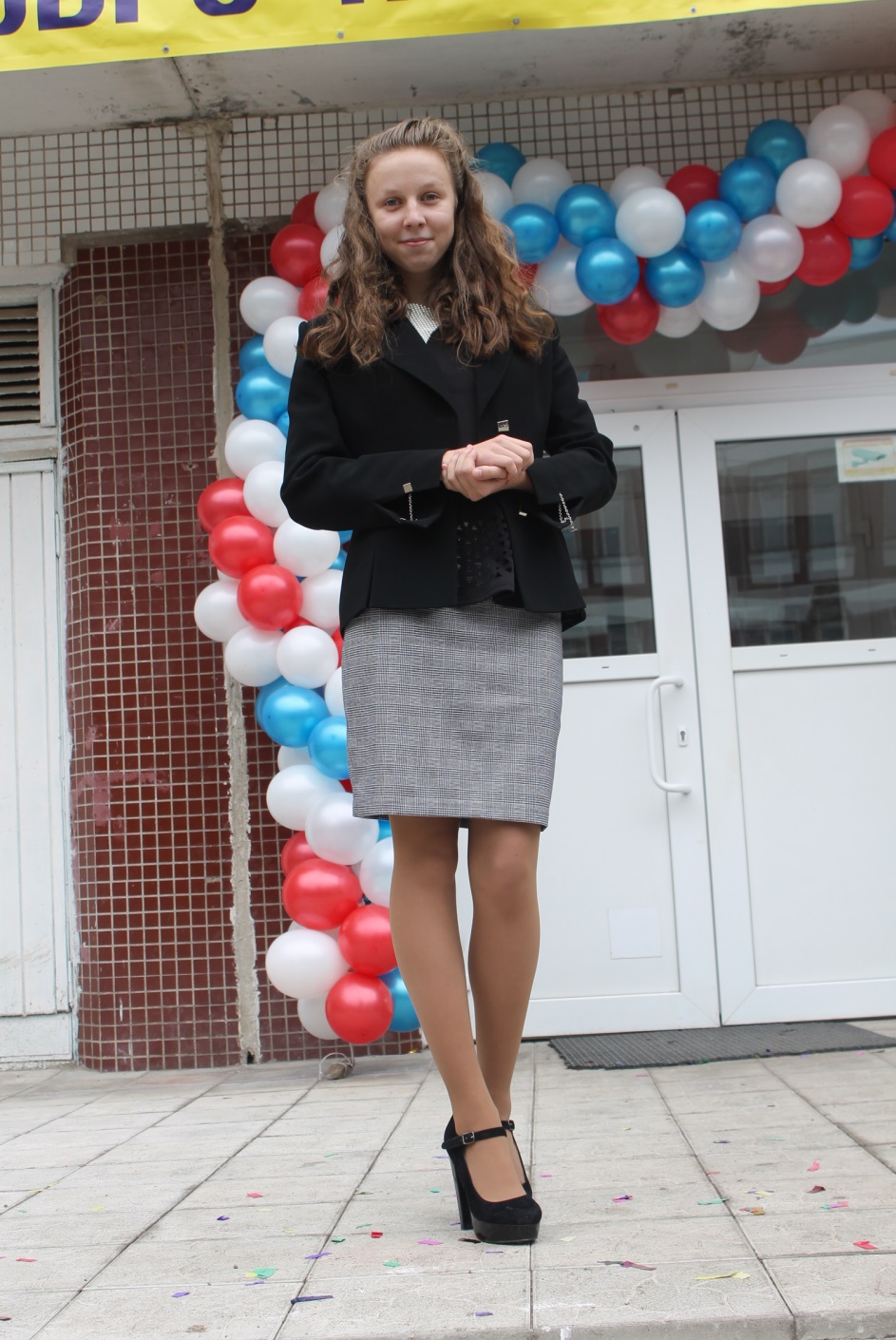 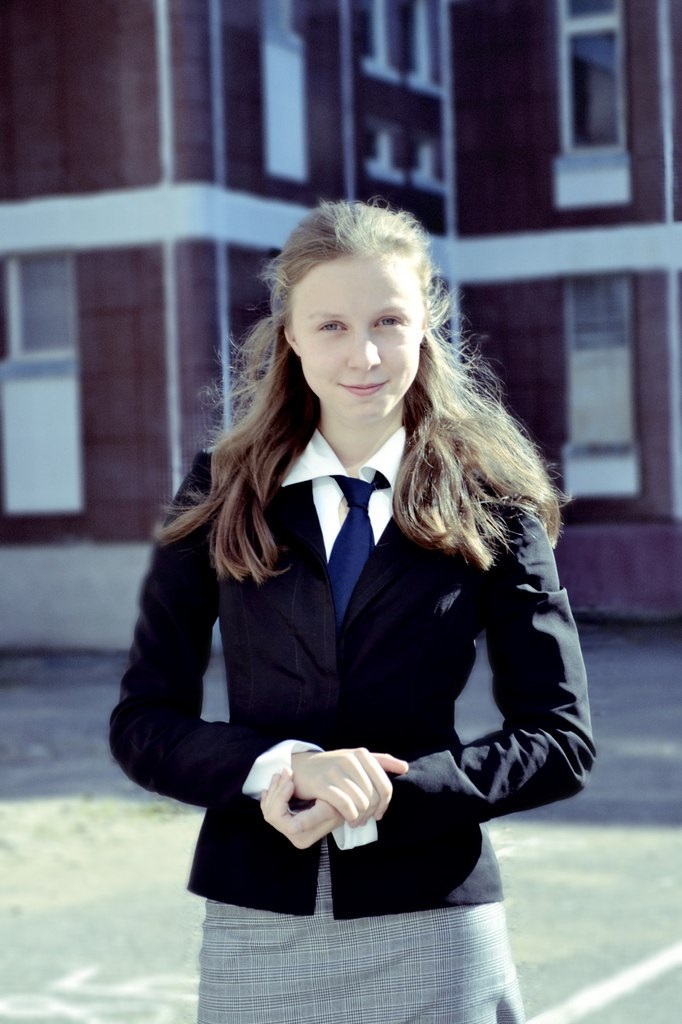 Оформление школьных стен выставками
с детскими рисунками, фотографиями.
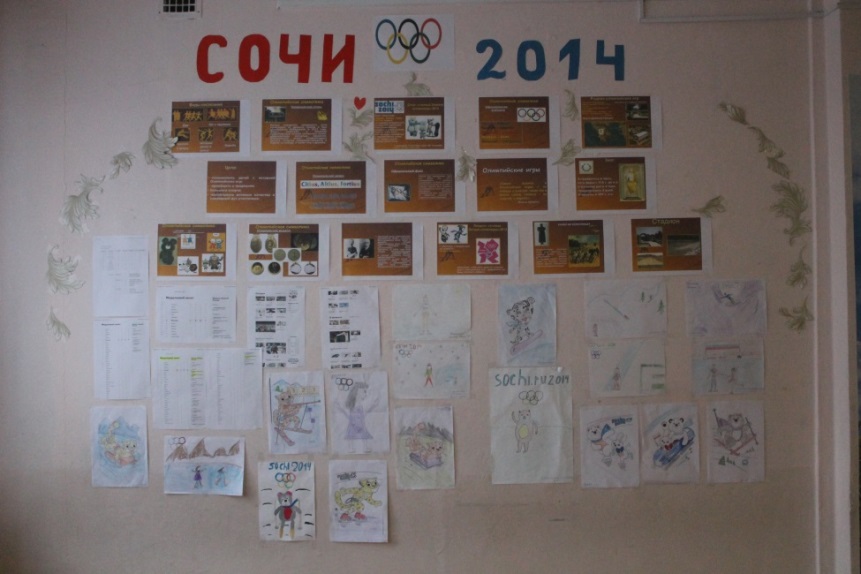 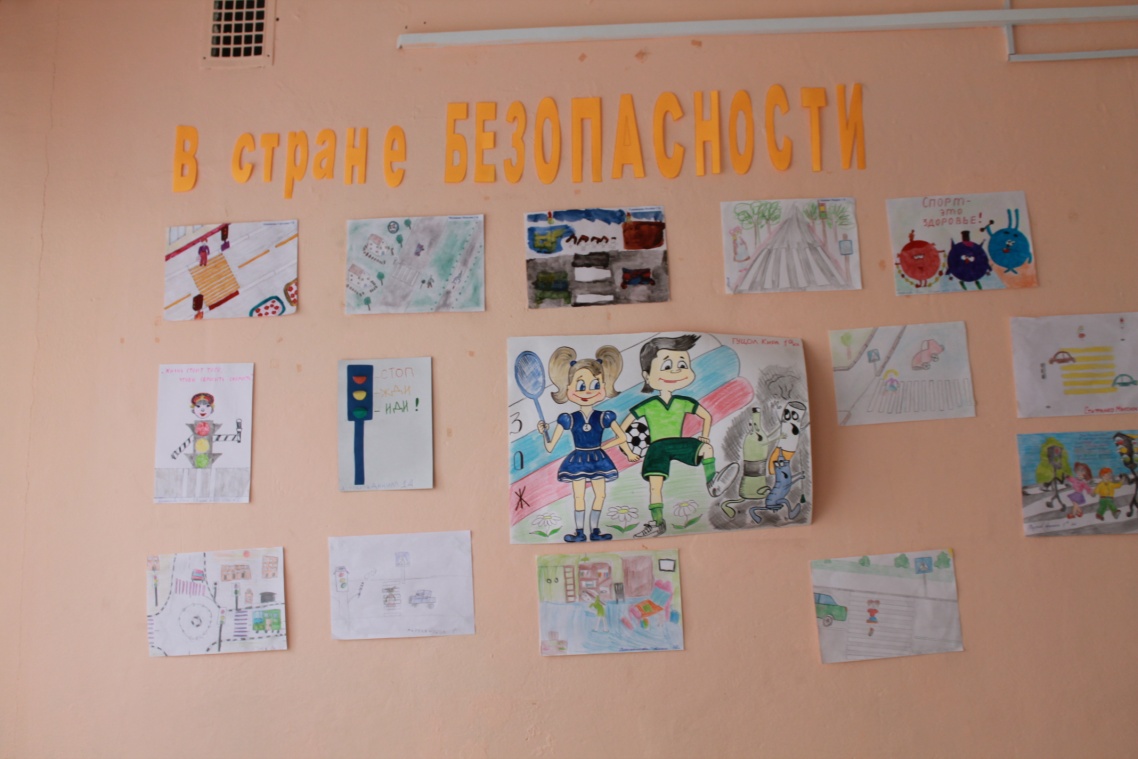 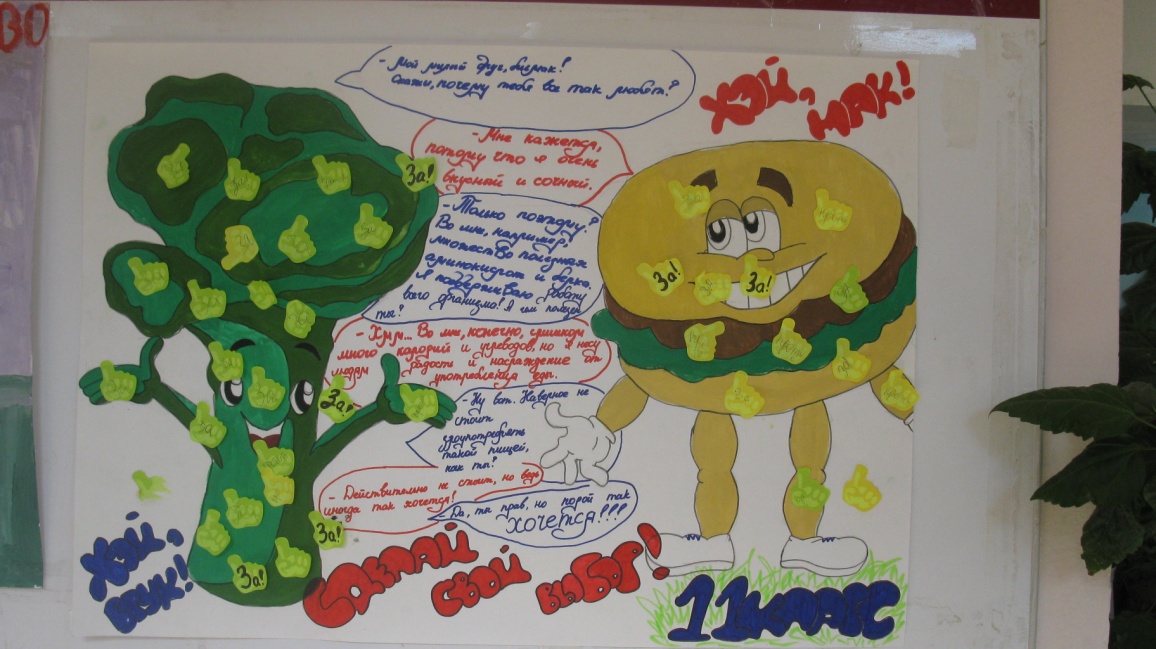 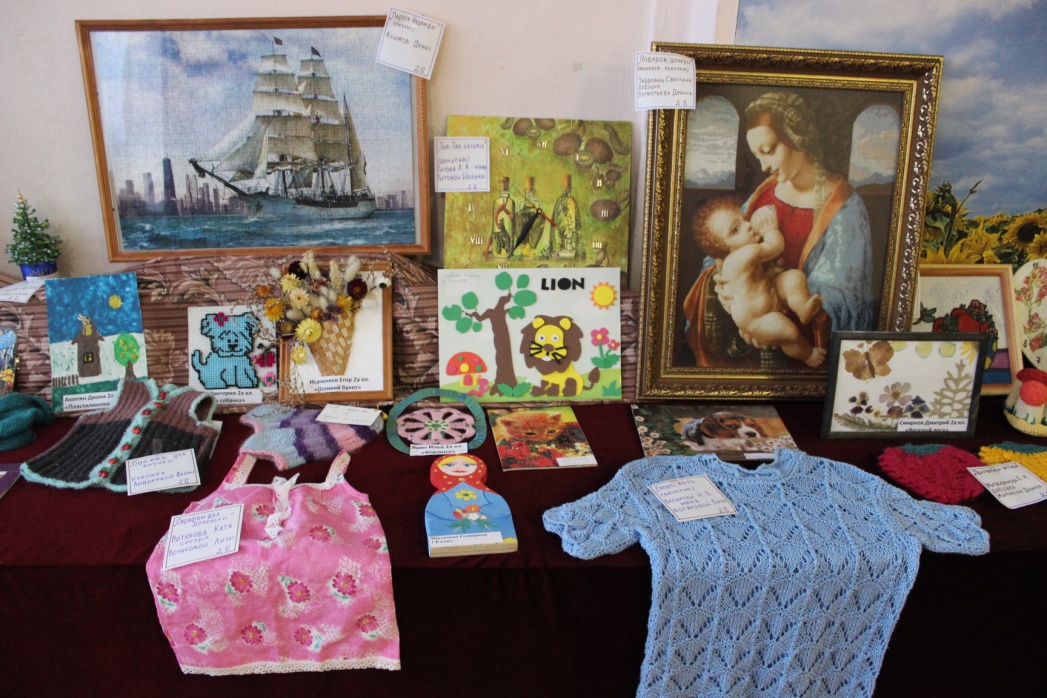 Повышение уровня активности ребят.
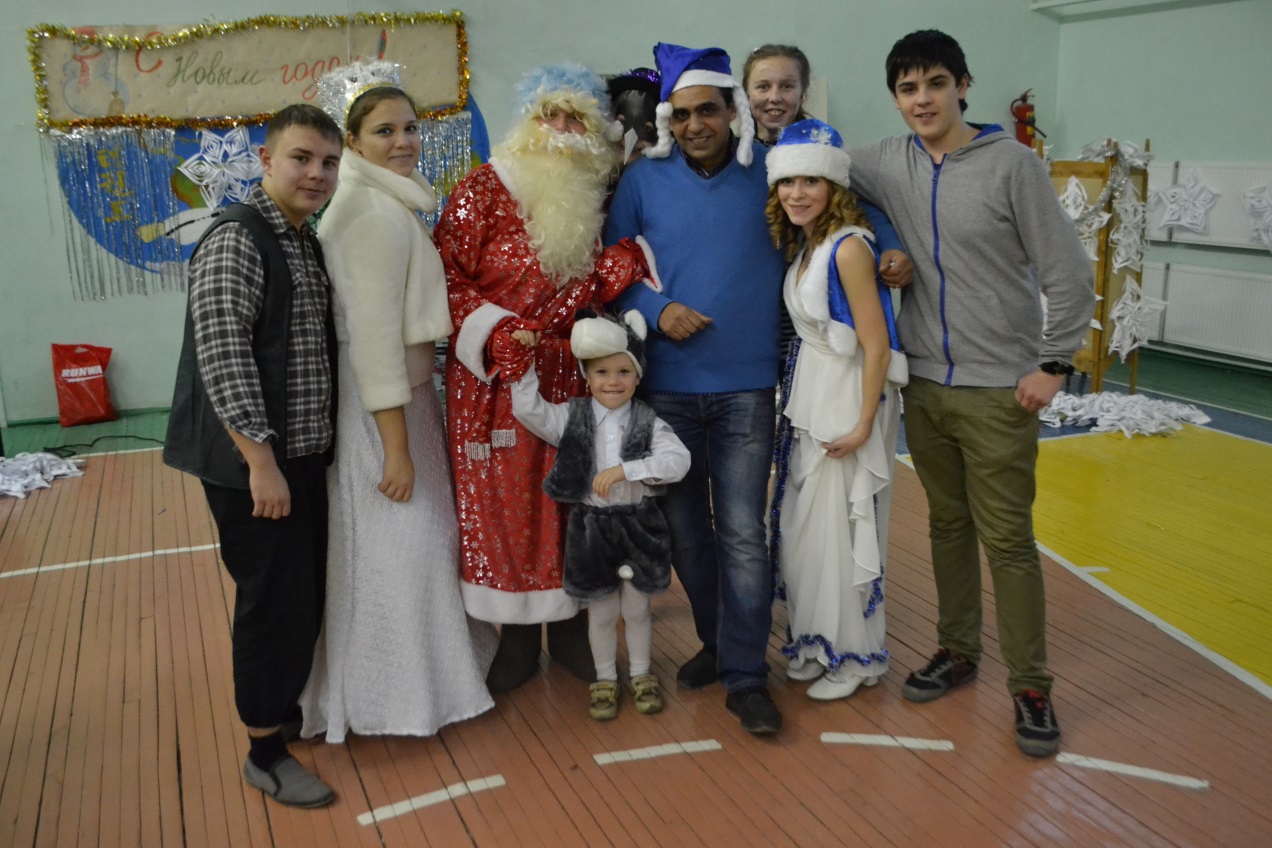 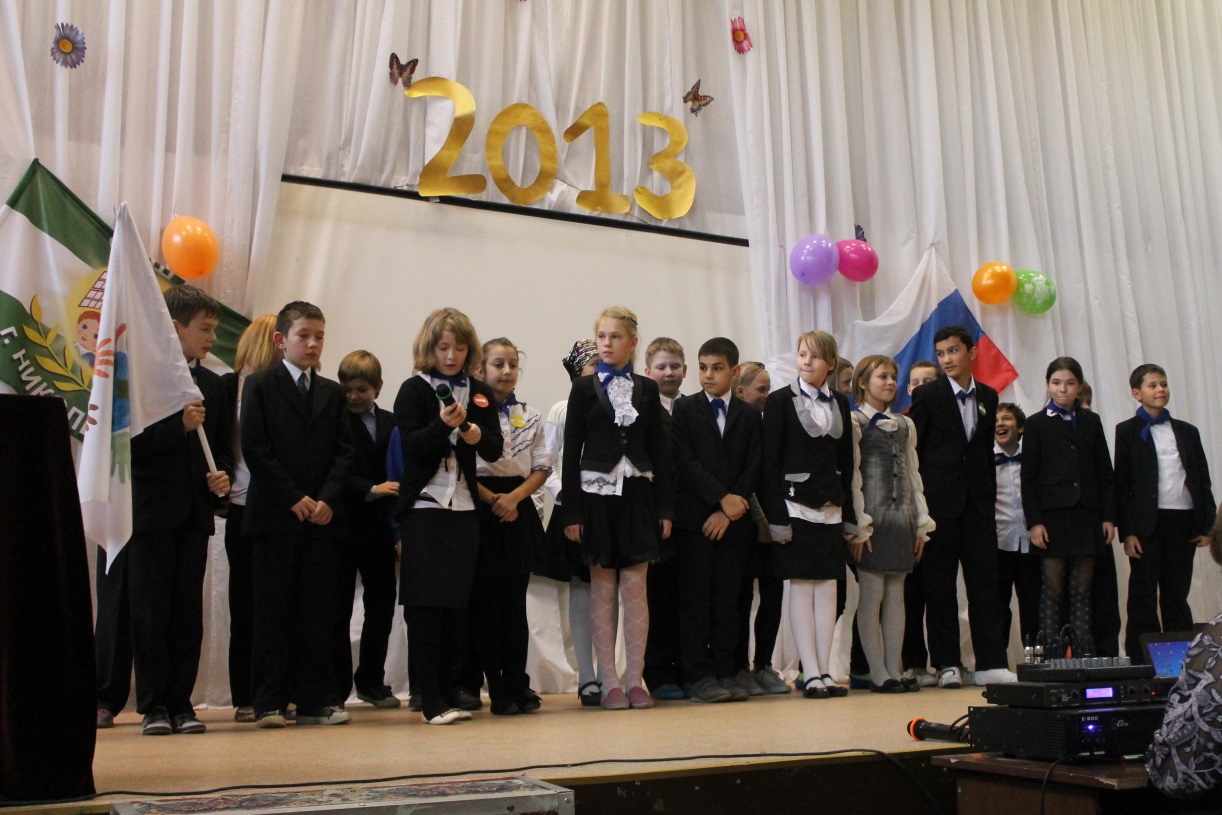 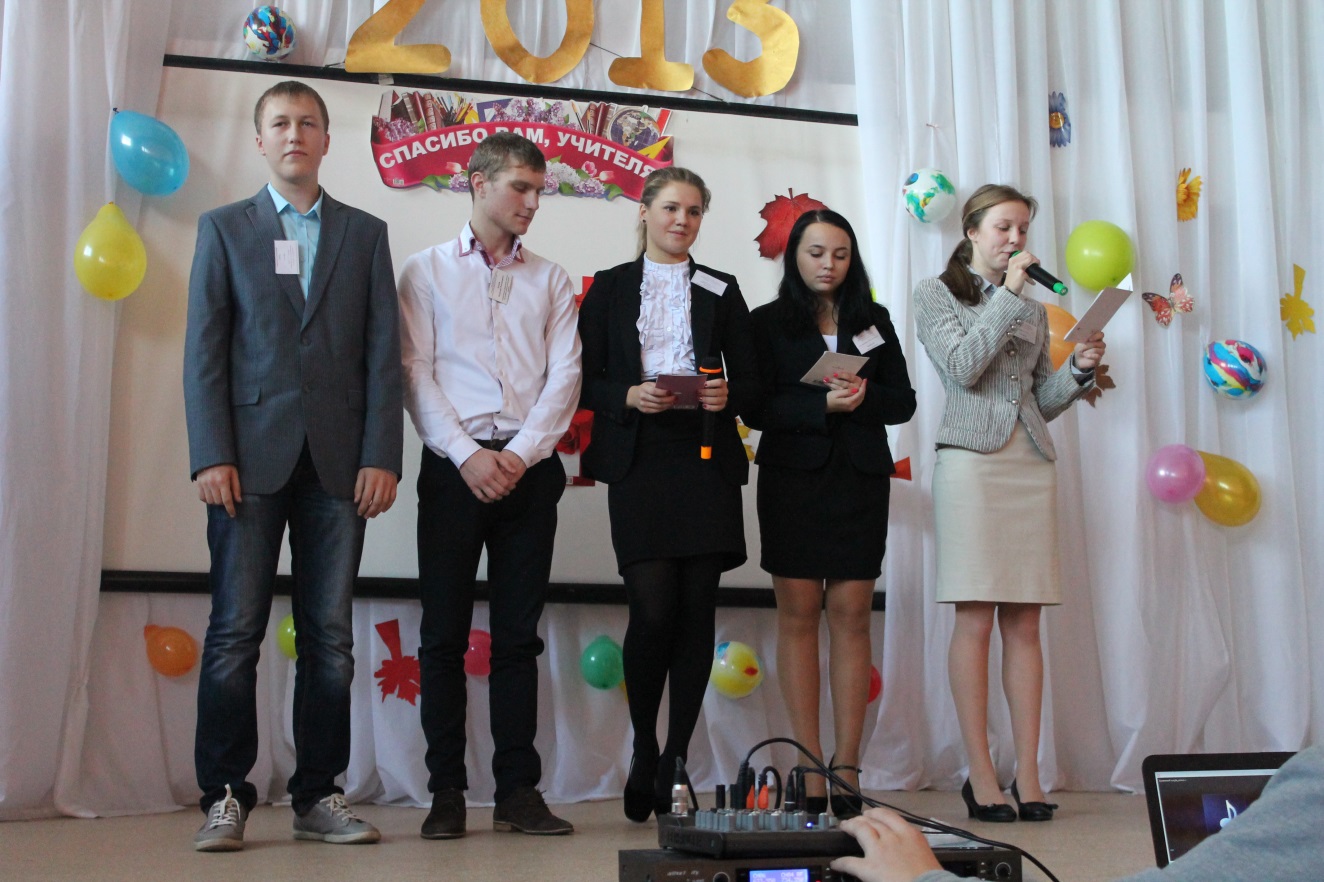 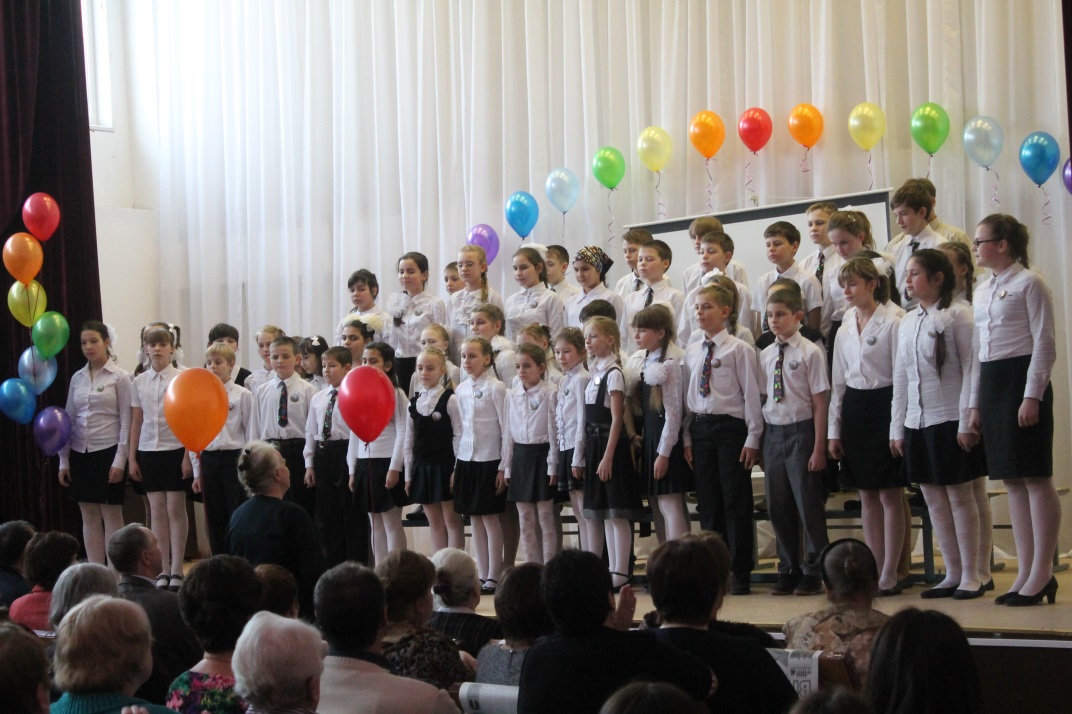 Разнообразить культурную жизнь школы.
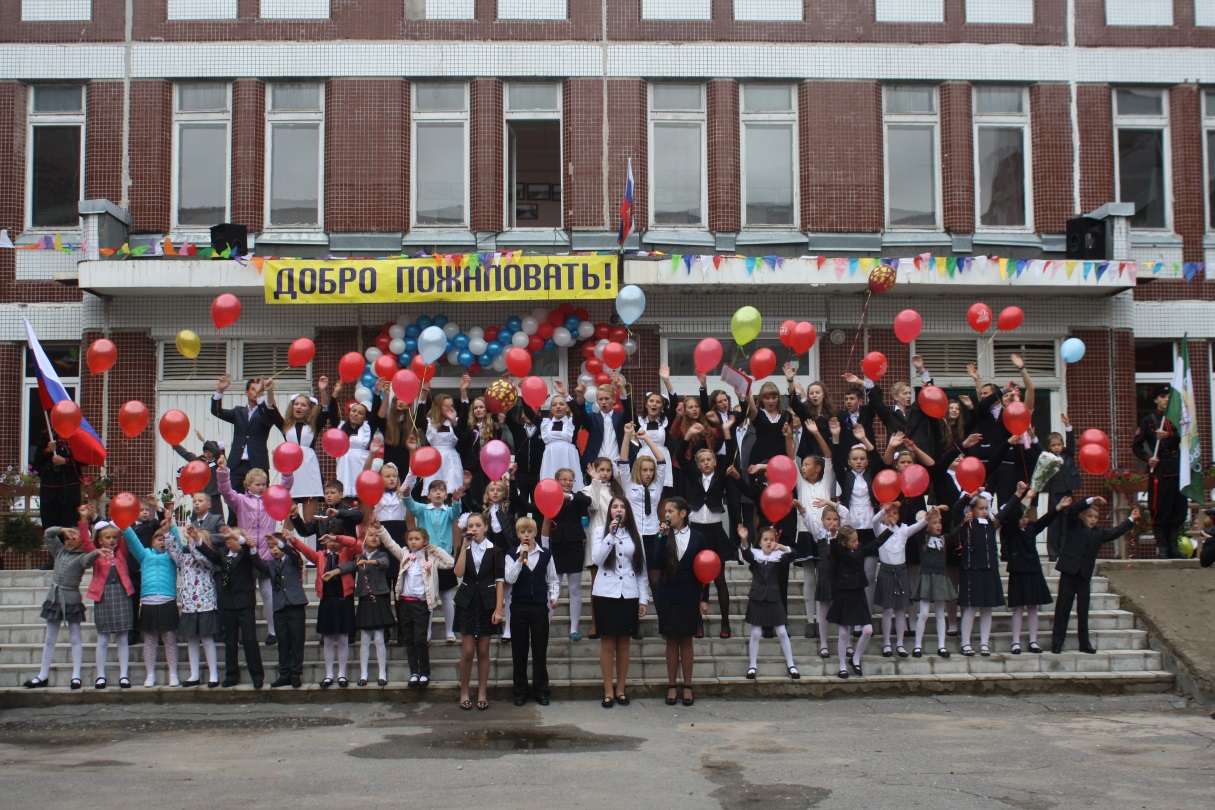 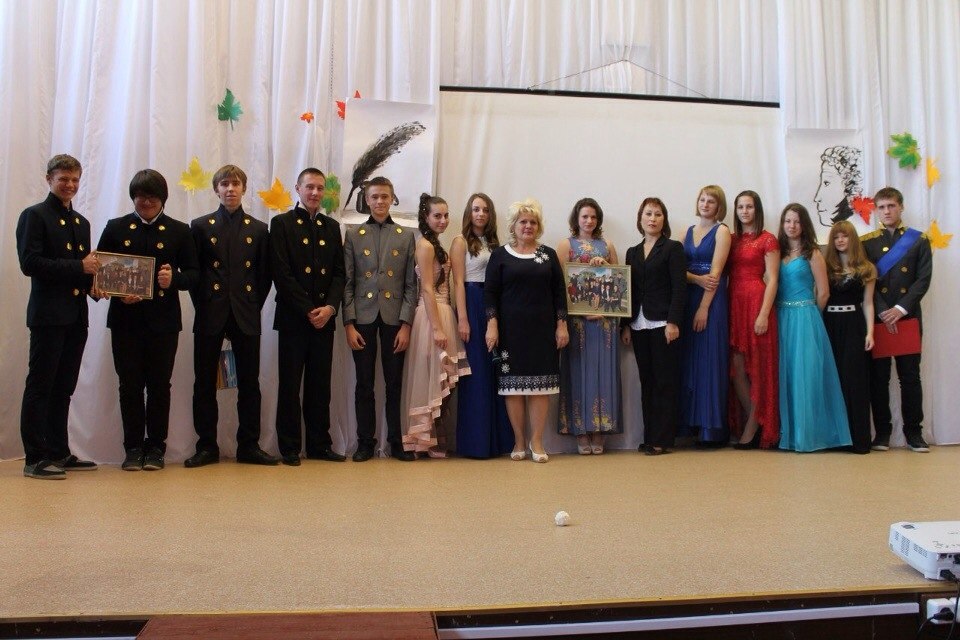 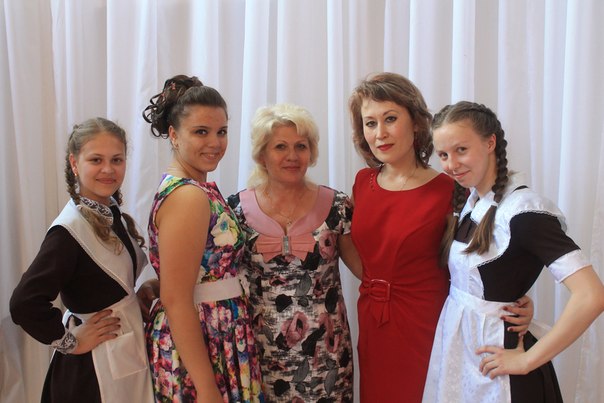 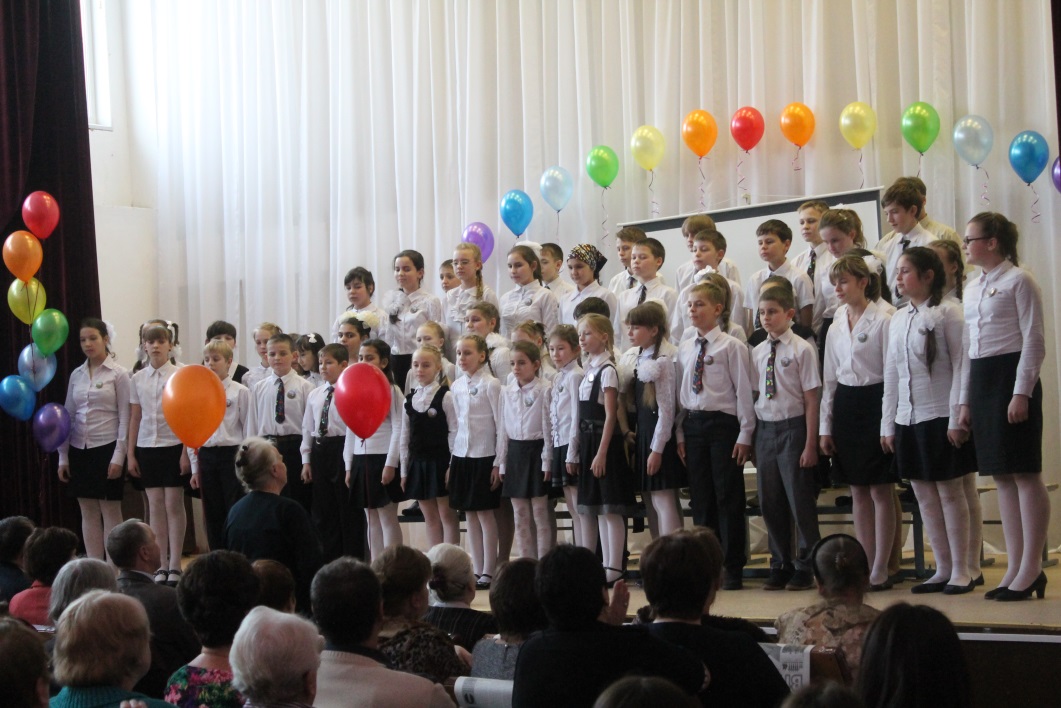 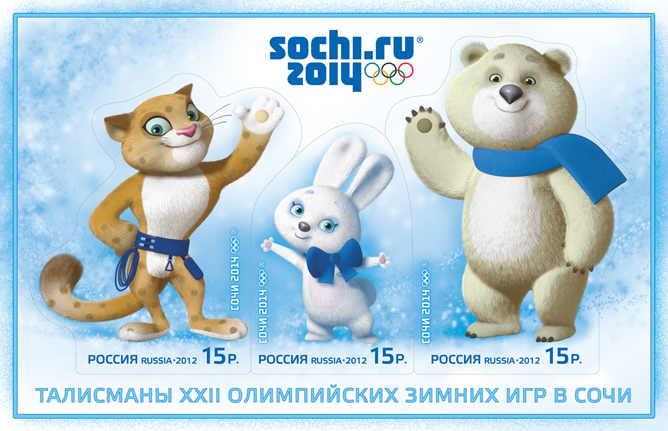 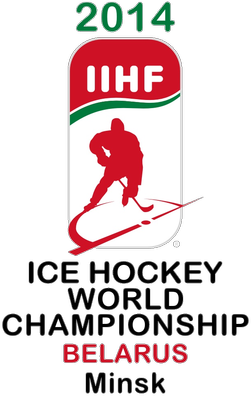 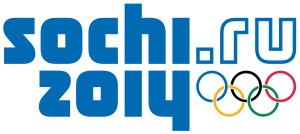 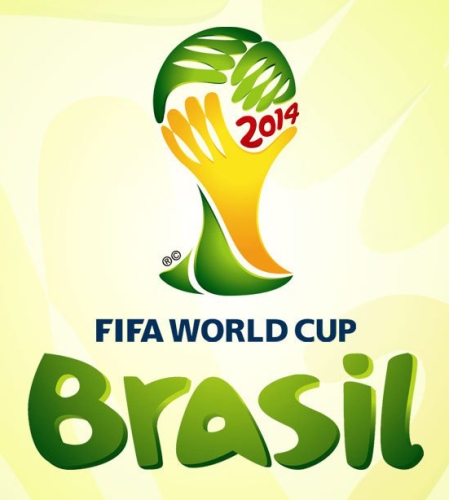 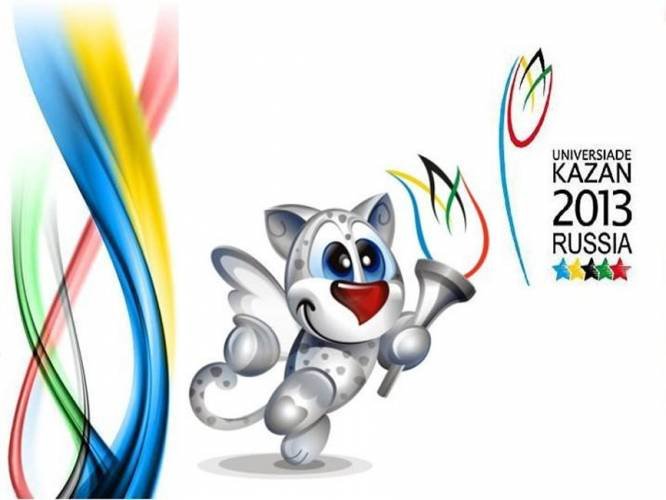 Увеличение количества мероприятий,
направленных на сохранение здоровья учащихся.
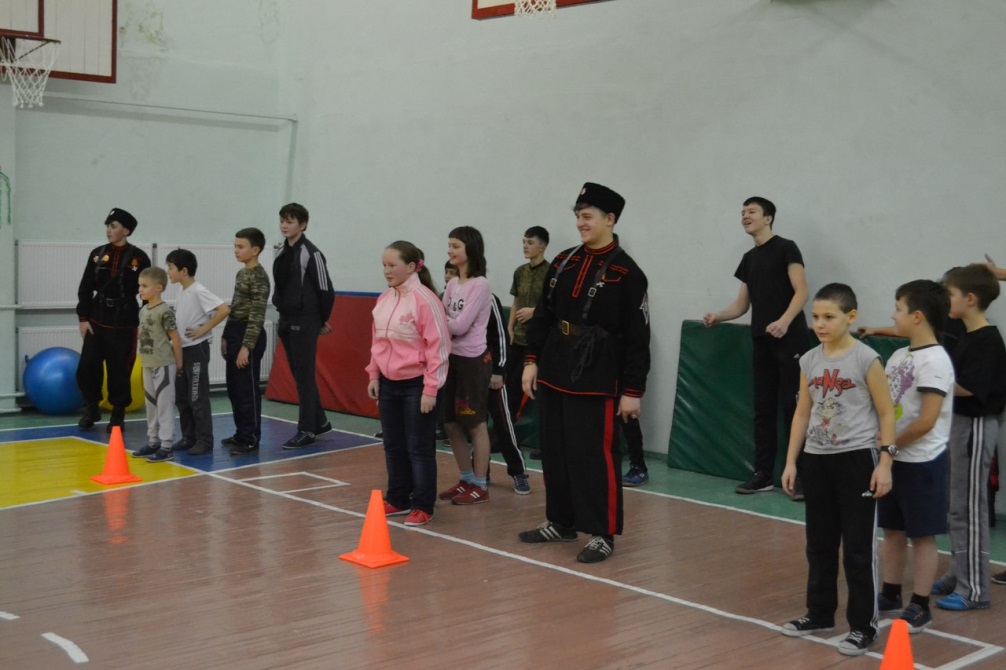 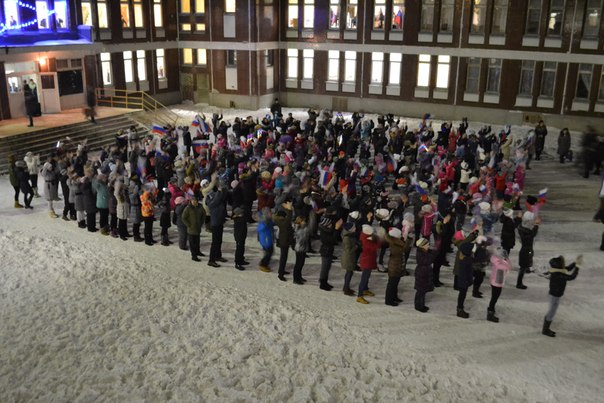 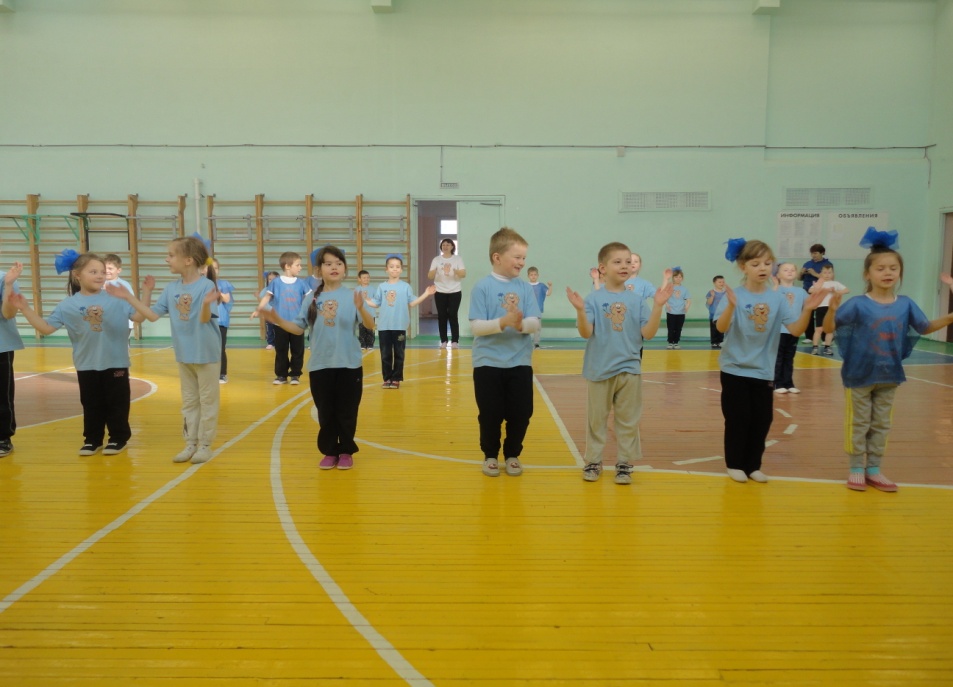 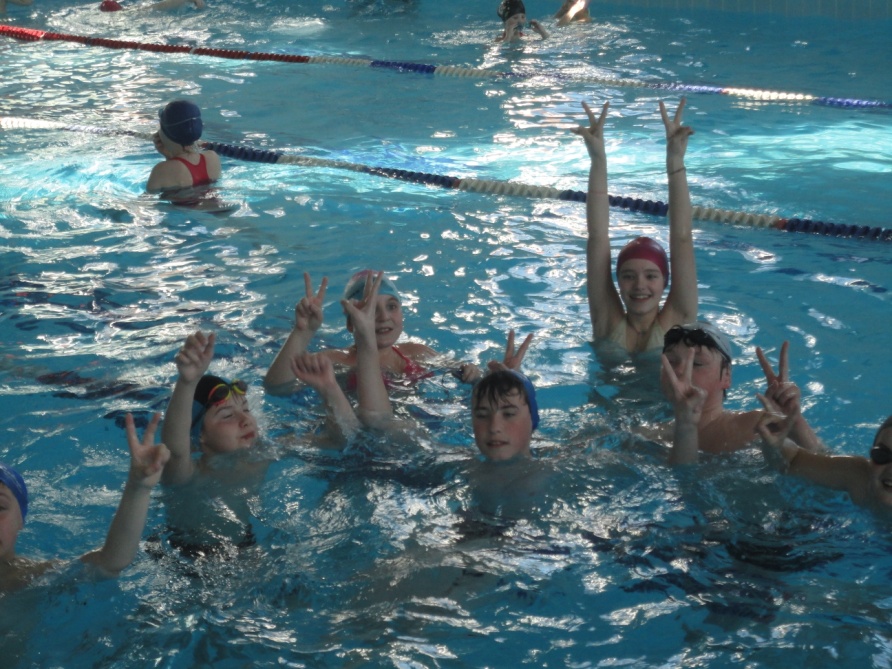 Проведение патриотических вечеров 
с целью повышения уровня знаний учащихся по истории
и культуре нашей страны.
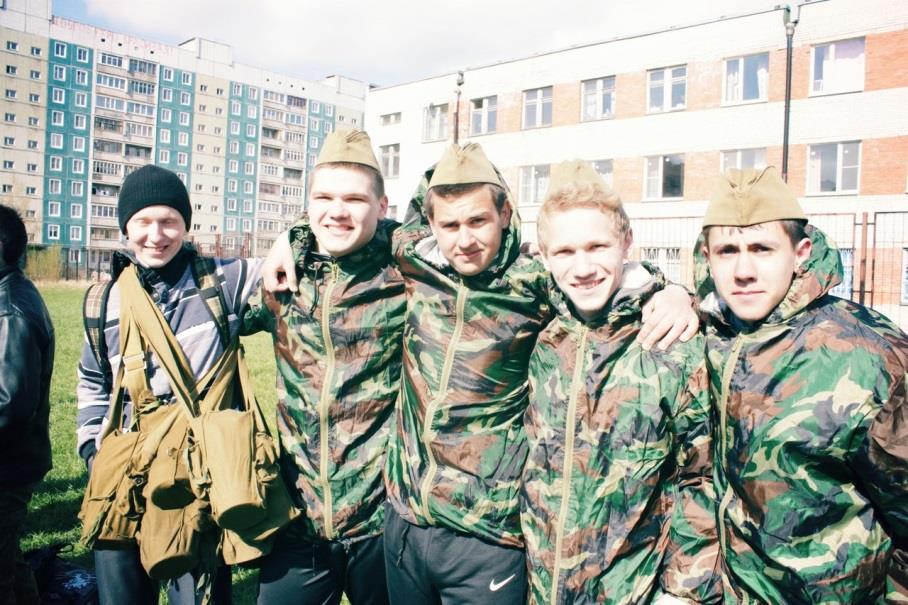 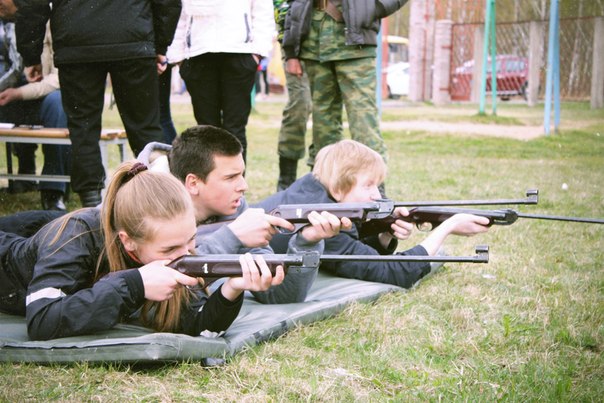 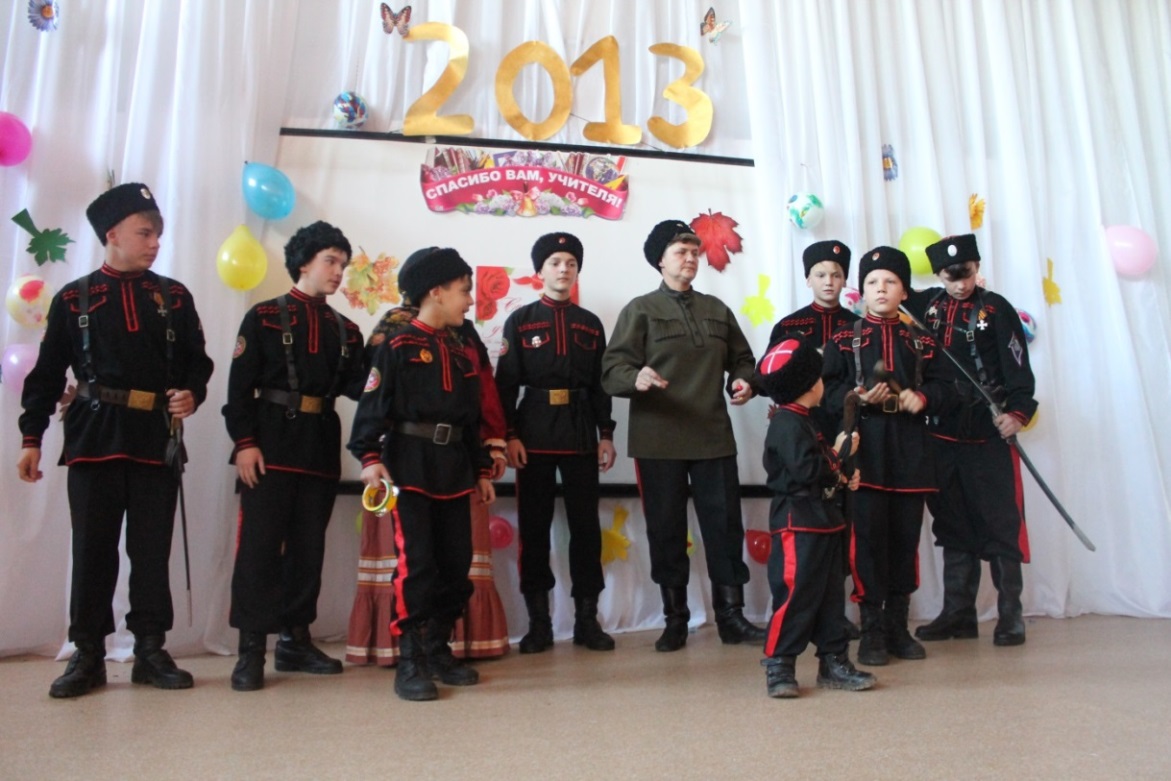